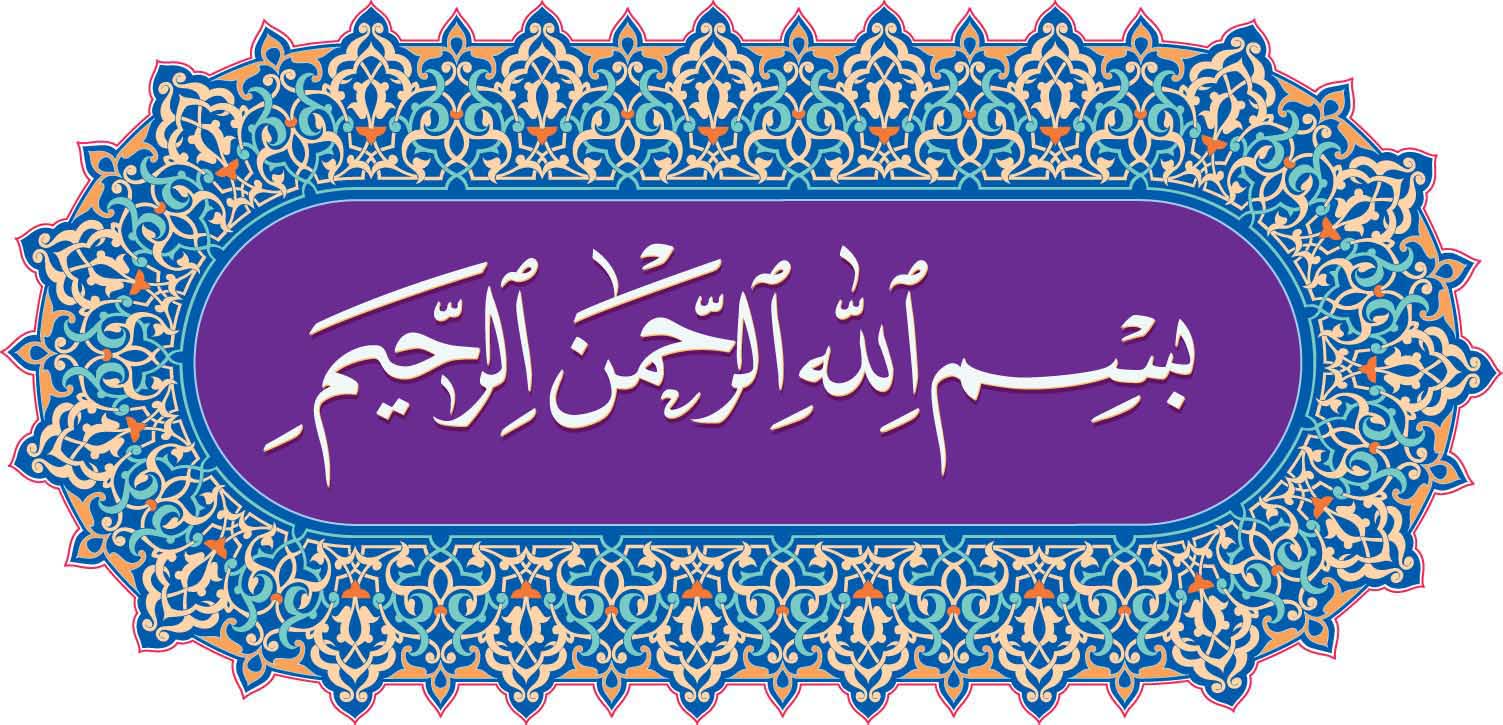 امام نماد انقلاب است و این کشور بدون موتور پرقدرت انقلاب، به هدف های خود، به آرمانهای خود دست نخواهد یافت
بیانات امام خامنه ای  در حرم امام (ره) 
 14 خرداد
سرفصل های شباهت امام (ره) به امیرالمومنین (ع)سرفصل اول
خصوصیات متضاد در امیرالمومنین
صلابت، ایستادگی، شدت
لطافت، صفا، رقت
صلابت
حرکت نا به حق
صلابت در برابر
ظلم
ظالم
انحراف از راه
طغیانگری
اغواگری
لطافت و رقت
لطافت در مقام مواجهه با
مصادیق صلابت امیرالمومنین علیه السلام
صلابت در برابر معاویه وقتی مشورت دادند که مدتی صبر کنید ومعاویه را از استانداری شام عزل نکنید، زیر بار نرفت.
صلابت در مقابل آن دو صحابه قدیمی وموجه و بسیار آبرومند که توقعاتی داشتند و چیزهایی می خواستند که به نظر ایشان نابه حق بود.
صلابت در برابر خوارج  که مدعی اسلام بودند و در مقابل ایشان ایستادند در مقابل کج روی ها و کج فهمی های اینها در نهایت استحکام و صلابت
صلابت در امام (ره)
استحکام و ایستادگی در برابر
شاگرد قدیمی
ستمگران
رژیم طاغوت
فتنه های درونی
امریکا
صدام متجاوز
تهدیدها
مصادیقی از رقت و لطافت
رقت و لطافت امام (ره)
رقت و لطافت امیرالمومنین علیه السلام
پیغامی از شهید و چشمان پر اشک
داستان رفتن به خانه همسر شهید و بازی کردن با فرزندان شهید
تاثر در مقابل پیغام ارادت مادر شهید
ماجرای حمله به استان انبار عراق
سرفصل دوم
قوی، مقتدر، قدرتمند و در عین حال مظلوم و پیروز نهایی
نشانه های مظلومیت حضرت امیر علیه السلام
نشانه های پیروزی نهایی امیرالمومنین علیه السلام
نشانه های مظلومیت امام راحل
الگوهای مدیریتی امام
سرفصل سوم
نشانه شناسی دشمنان امیرالمومنین علیه السلام
جبهه مقابل  امیرالمومنین علیه السلام
ناکثین: همراهان سست نهاد وسست بنیاد که بیعت زیر پا گذاشتند به خاطر زخارف دنیوی مانند طلحه و زبیر
سه دسته
مارقین: کج فهم ها ونادانها و جاهل هایی که به خیال اسلام و تبعیت از قران، در مقابل قران مجسم ایستادند.
قاسطین: دشمنان بنیانی، کسانی که با اصل حکومت مخالف بودند مانند حجاج بن یوسف ها، عبیدالل بن زیاد ها و یوسف بن عمر ثقفی ها
جبهه مقابل امام راحل
جبهه مقابل امام
سه دسته
ناکثین: بیعت شکنان، همرهان سست کمربند، تبدیل میدان سابق الی الخیرات به میدان جنگ برای دستیابی به حطام دنیایی
مارقین: ناآگاهانی که موقعیت کشور و انقلاب را درک نکردند  به چیزهای کوچک سرگرم شدند. عظمت حرکت امام را تشخیص ندادند.داعش و منافقین و..
قاسطین: وابستگان دشمنان خارجی در داخل
هفت محور اصلی الگوی رفتاری امام
برخورد شجاعانه وفعال نه ضعف و انفعال
پرهیز از هیجان زدگی در مقابل حوادث و عدم تکیه به احساسات خالی از عقلانیت مبتنی بر محاسبات عقلانی
رعایت اولویت ها و تمرکز بر اولویت ها (دوران جنگ، اولویت مقابله با جنگ و دوران ستم شاهی، اولویت با مقابله با رژیم منحوس پهلوی)
اعتماد به توانایی های مردم
اهتمام به همبستگی و اتحاد
ایمان و اعتقاد راسخ به نصرت الهی ووعده الهی 
اعتقاد به آیه (ما لَنا اِلاّ اِحدَی الحُسنَیَین)
راه امام مو به مو دنبال میشود
دچار ضعف و انفعال نمی شویم
در برابر زیاده خواهی وزورگویی دشمنان می ایستیم
هیجان زده و احساساتی تصمیم نمی گیریم
به جای متن، به حاشیه سرگرم نمی شویم
اولویت هایمان را تشخیص می دهیم
به توانایی های جوانانمان اعتماد می کنیم
به دشمنان مطلقا اعتماد نمی کنیم
مردم را از دو قطبی و دو دستگی بر حذر می داریم
به نصرت الهی اطمینان داریم
نقشه دشمن را کاملا می شناسیم
برای مردم نقشه ها را افشا می کنیم
نقشه دشمن
هدف: سیطره به کشور
انواع نقشه های دشمن
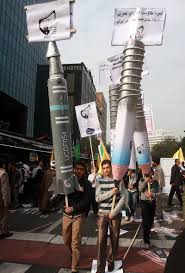 پیشرفت هسته ای، افتخار فن آوری و دانش هسته ای کشور
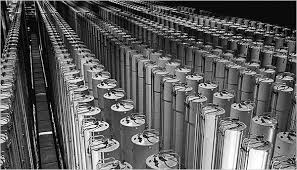 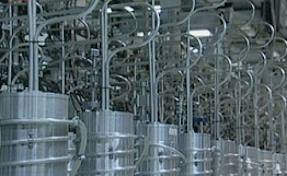 اقتدار موشکی موجب ایجاد امنیت است
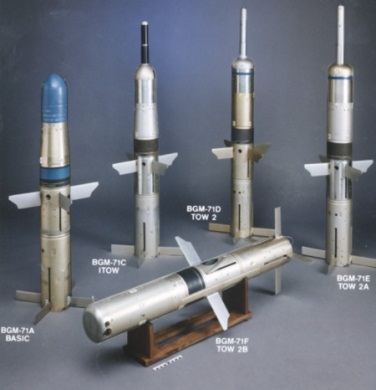 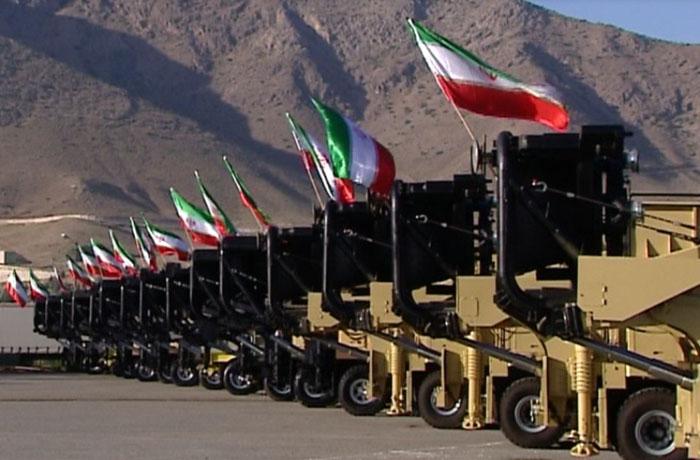 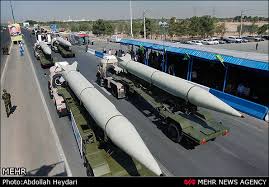 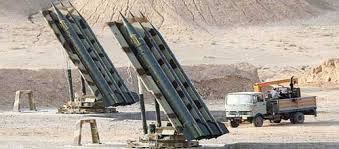 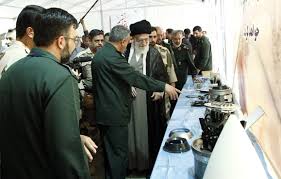 دستور برجامی رهبری
سریعاً آمادگی لازم برای رسیدن به 190 هزار سو فعلا در چارچوب برجام
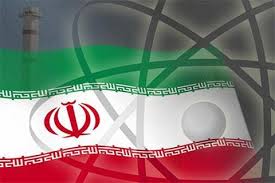 پیام رهبری به جوانان عرب
شما جوانان عرب، امروز ملت هایتان به شما امید بسته اند. خود را برای روزی که کشورهایتان از نعمت آزادی و استقلال بهره مند شوند، آماده کنید.
شما جوانان مسئولیت دارید این معادله باطل را از بین ببرید
عدم اتخاذ مواضع قاطعانه ومحکم در مقابل رژیم صهیونیستی، نزدیک شدن به دشمن و اتخاذ مواضع خصمانه در برابر برادران ،حکومت های عربی را به دشمنان ملت هایشان تبدیل کرده است
از شما جوانان می خواهم که سرشار از ابتکار، امید و تلاش باشید. آینده از آن شماست. به خدا تکیه و اعتماد کنید و از فراوانی دشمنان نهراسید چرا که کسانی که کفر ورزیده اند اهل مکر و فریب هستند.
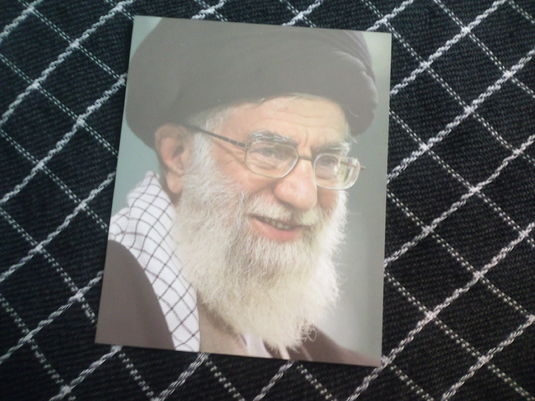